Unit 8　Fashion
Task
WWW.PPT818.COM
课前自主预习
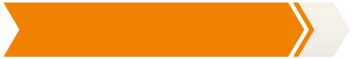 jacket
material
model
include
dark
深蓝色
look at the model
matches
any             other          colour
not                                   or
课堂互动探究
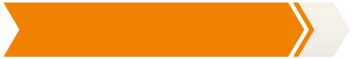 词汇点睛
include  vt. 包括，包含
[观察] Jeans are very popular among students, so my design includes a pair of blue jeans.
牛仔裤在学生中很受欢迎，所以我的设计包括一条蓝色牛仔裤。
[探究] include作动词，意为“包括，包含”。include sth意为“包括某事”；include doing sth意为“包括做某事”。
[拓展] including作介词，意为“包括，包含”，前面常用逗号与句子其他成分隔开。
 She has many hobbies, including dancing and drawing.
她有很多爱好，包括舞蹈和绘画。
活学活用
我们的家庭作业包括阅读和写作。 
Our homework ________ ________ and writing.
includes    reading
谢 谢 观 看！